Relevance of IFRS & BASEL NORMS in Global Economy
Presented by:-Vaibhav Agrawal
Karthik Vaibhav
Vaibhav Agrawal & karthik vaibhav
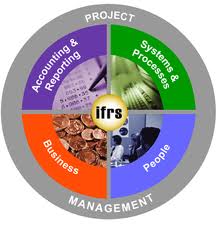 About IFRS
Accounting framework that establishes   measurement, presentation & disclosure requirements relating to the transaction 
of events that are reflected in the financial statements.

Framework developed by International 
  Accounting standards board in 2001.
Vaibhav Agrawal & karthik vaibhav
Why IFRS
Vaibhav Agrawal & karthik vaibhav
Benefits of convergence
Vaibhav Agrawal & karthik vaibhav
Benefits of convergence(cont.)
Vaibhav Agrawal & karthik vaibhav
FOREX accounting
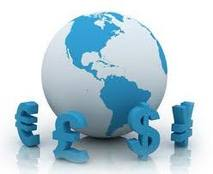 Effect of change in exchange rates


Integral and non integral foreign operations-no distinction is made and all the transactions including gains and losses must be made in the functional currency.

Translation to the presentation currency
Vaibhav Agrawal & karthik vaibhav
Mergers and Acquisitions accounting
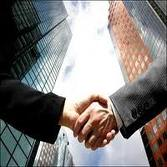 IFRS provides clear guidelines to both 
    amalgamations and to acquisitions.

Use of pooling interest method is disallowed 
    under IFRS –firms should use purchase method difference in goodwill.

Goodwill amortization is prohibited under IFRS.
Vaibhav Agrawal & karthik vaibhav
Effect of convergence on certain 	aspects of the industry
Profits
    Reporting will be much more objective and transparent
	Profits may shrink in the short run but will recoup once they get settled in the new system
Vaibhav Agrawal & karthik vaibhav
Effect of convergence on certain aspects of the industry (cont)
Vaibhav Agrawal & karthik vaibhav
IT sector
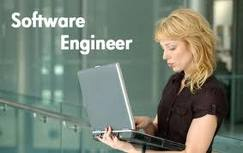 IT relies more on intangible assets and
     human capital than fixed assets.

Simultaneous sale of License, Service 
    contract and Software development are
    common in IT.

Revenue recognition currently done by the ‘Intrinsic Value method’ needs to shift to the fair value method as prescribed by IFRS.

Profits will reduce and hence ESOP options will be reconsidered
Vaibhav Agrawal & karthik vaibhav
Banking sector
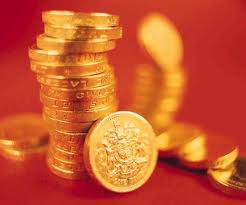 Banking sector is highly regulated in 
   India owing to the strict norms of the RBI

Interest on loans-accrued vs effective 
    annual rate of interest.

Interest recognition on NPA’s.
 
IFRS makes it mandatory for banks to disclose their credit, market and operational risk in their financial statements
Vaibhav Agrawal & karthik vaibhav
Empirical Analysis
Vaibhav Agrawal & karthik vaibhav
Challenges to convergence
Vaibhav Agrawal & karthik vaibhav
BASEL NORMS
Vaibhav Agrawal & karthik vaibhav
BASEL II PILLARS
Vaibhav Agrawal & karthik vaibhav
CREDIT RISK
Vaibhav Agrawal & karthik vaibhav
MARKET RISK
Vaibhav Agrawal & karthik vaibhav
OPERATION RISK
Vaibhav Agrawal & karthik vaibhav
BENEFITS
Vaibhav Agrawal & karthik vaibhav
CHALLANGES
Vaibhav Agrawal & karthik vaibhav
CHALLANGES (Cont.)
Vaibhav Agrawal & karthik vaibhav
CHALLANGES (Cont.)
Vaibhav Agrawal & karthik vaibhav
CHALLANGES (Cont.)
Vaibhav Agrawal & karthik vaibhav
SIMILARITIES
Both the frameworks aim to move away from a narrow and perspective to a more broader approach that focuses on institution own assessment and management of Risks.
BASEL II encourages improvements in risk management and IFRS aims to link it with the firm’s capital structure.
Risk is an integral element of IFRS financial statements both in extending the scope of disclosure and in seeking to ensure that what is presented reflects the information used by management.
Vaibhav Agrawal & karthik vaibhav
DIFFERENCES
Vaibhav Agrawal & karthik vaibhav
Empirical Analysis
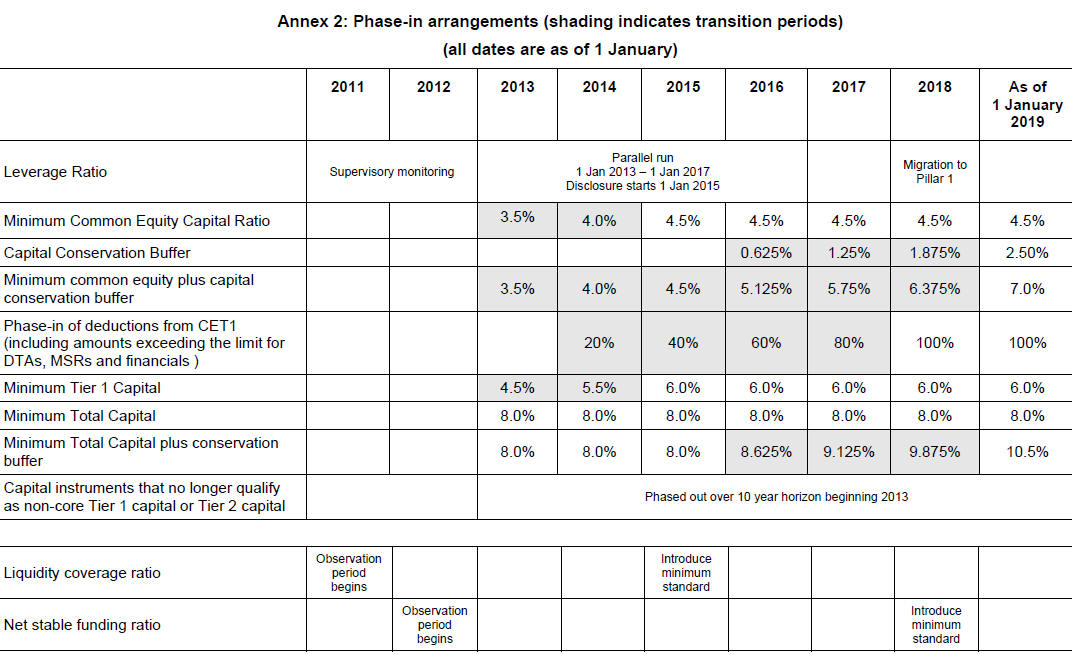 Vaibhav Agrawal & karthik vaibhav
Empirical Analysis
Vaibhav Agrawal & karthik vaibhav
No Regret Moves
Vaibhav Agrawal & karthik vaibhav
Balance-sheet Restructuring
Vaibhav Agrawal & karthik vaibhav
Business Model Adjustment
Vaibhav Agrawal & karthik vaibhav
References
International Research Journal of Finance and Economics - Issue 23 (2009)
 IFRS - a step towards BASEL II and Solvency II Implementation? by John McDonnell
 www.in.kpmg.com
www.ey.com/in/en/issues/governance_and_reporting/ifrs
 http://ifrs.icai.org
 http://www.mckinsey.com
Vaibhav Agrawal & karthik vaibhav
Thank You for Your TIME
Vaibhav Agrawal & karthik vaibhav